TEMPO Calibration
Heesung Chong Smithsonian Astrophysical Observatory
Xiong Liu, John Houck, David E. Flittner, James Carr, Weizhen Hou, John E. Davis, Raid M. Suleiman, Kelly Chance, Nischal Mishra, Christopher Chan Miller, Gonzalo González Abad, Brian Baker, James Lasnik, Dennis Nicks, Juseon Bak, Caroline R. Nowlan, Huiqun Wang, Junsung Park, Ewan O’Sullivan, Jean Fitzmaurice, and Laurel Carpenter
March 14, 2024
TEMPO Level 1 Data Products
Version 1 release- Date: February 5, 2024- Collection name (Validation status): UNVALIDATED- Mini release of data from December 17–23, 2023, and eight days of commissioning observations from August 2023 
Version 2 release- Date: February 26, 2024- Collection name (Validation status): BETA- Continuous data production onward from the release date + Reprocessing ongoing- User Guide available online, Version 1.0 ATBD available upon request  (https://www.earthdata.nasa.gov/learn/articles/new-beta-level-1-tempo-products)
Center for Astrophysics | Harvard & Smithsonian
2
TEMPO Level 1 Data Products
Center for Astrophysics | Harvard & Smithsonian
3
First Earth image from TEMPO
Scan started at 15:12:49 UTC on August 2, 2023
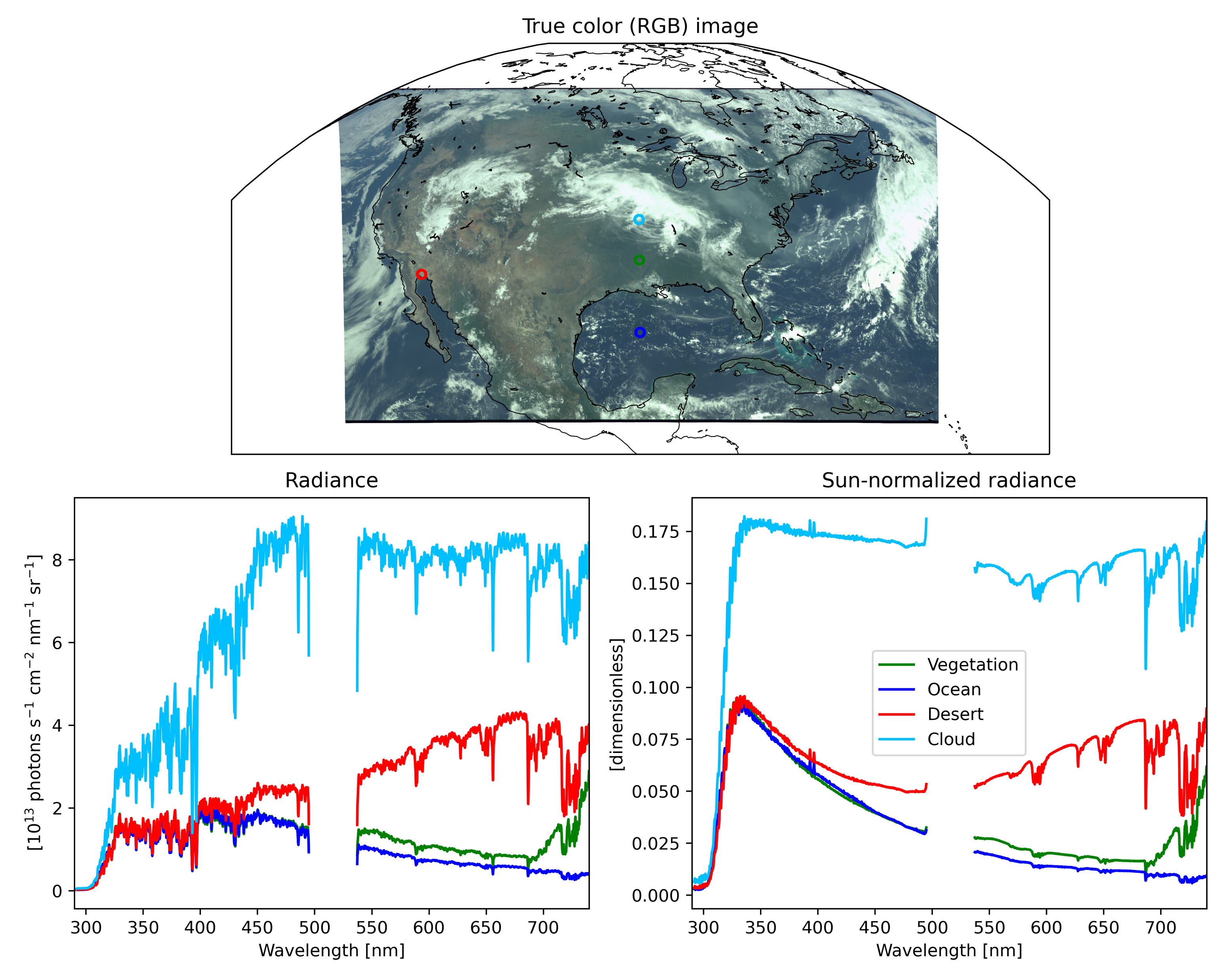 Center for Astrophysics | Harvard & Smithsonian
4
TEMPO city-light image (preliminary)
Clearest-Sky Composite 1–12 February 2024
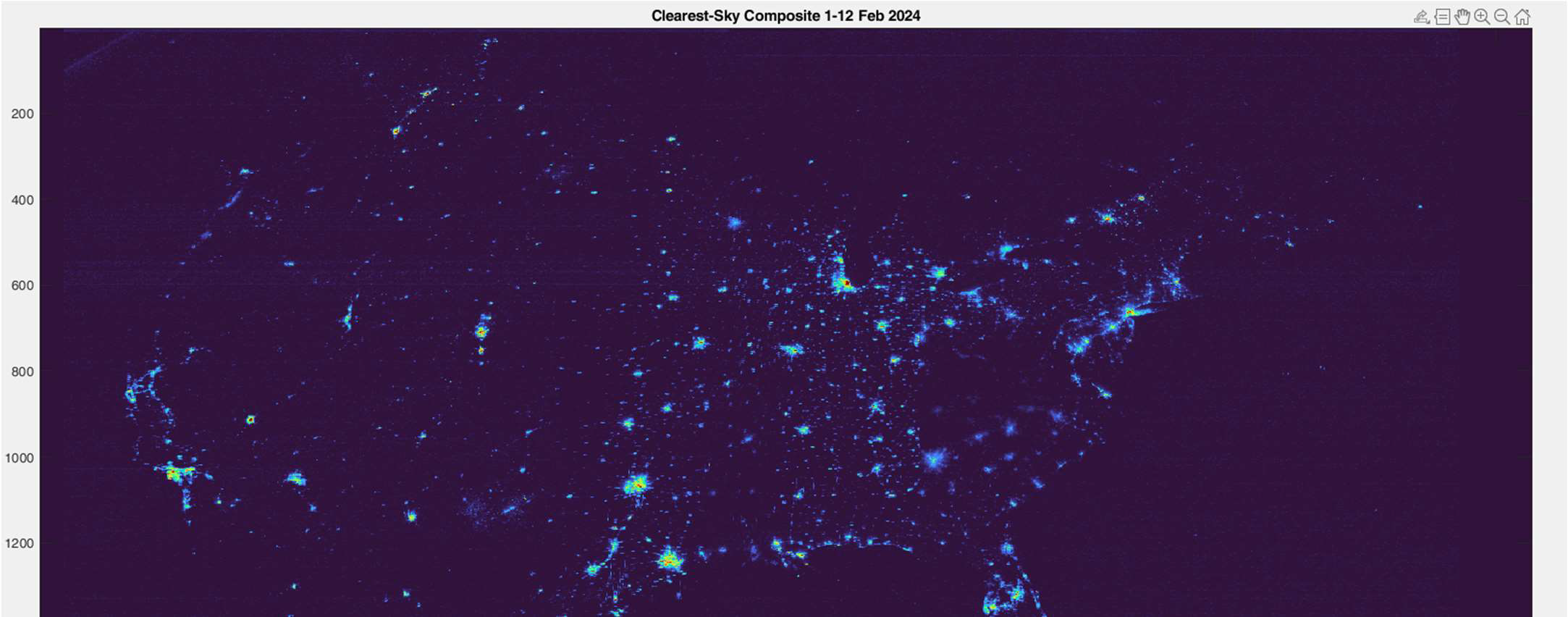 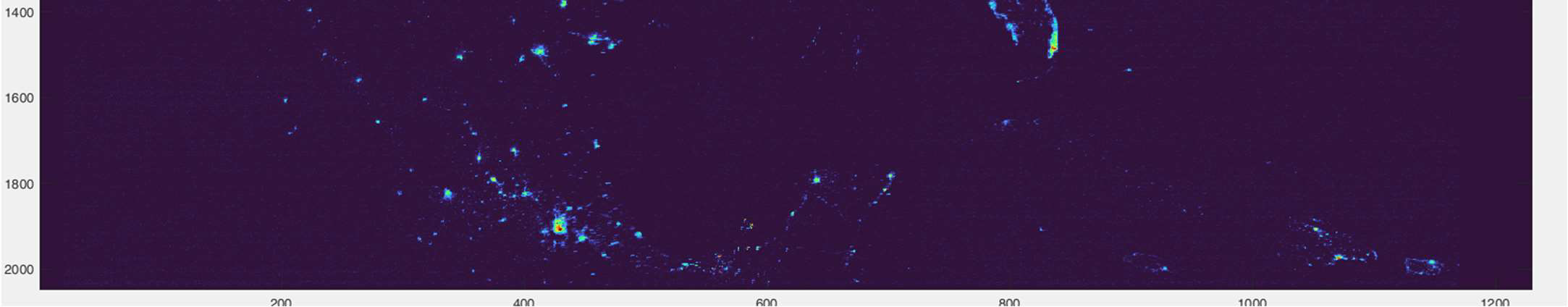 [Credit: James Carr]
Radiance derivation  Post-processing (de-speckling, de-streaking, etc.)  Composite
Center for Astrophysics | Harvard & Smithsonian
5
Flow chart
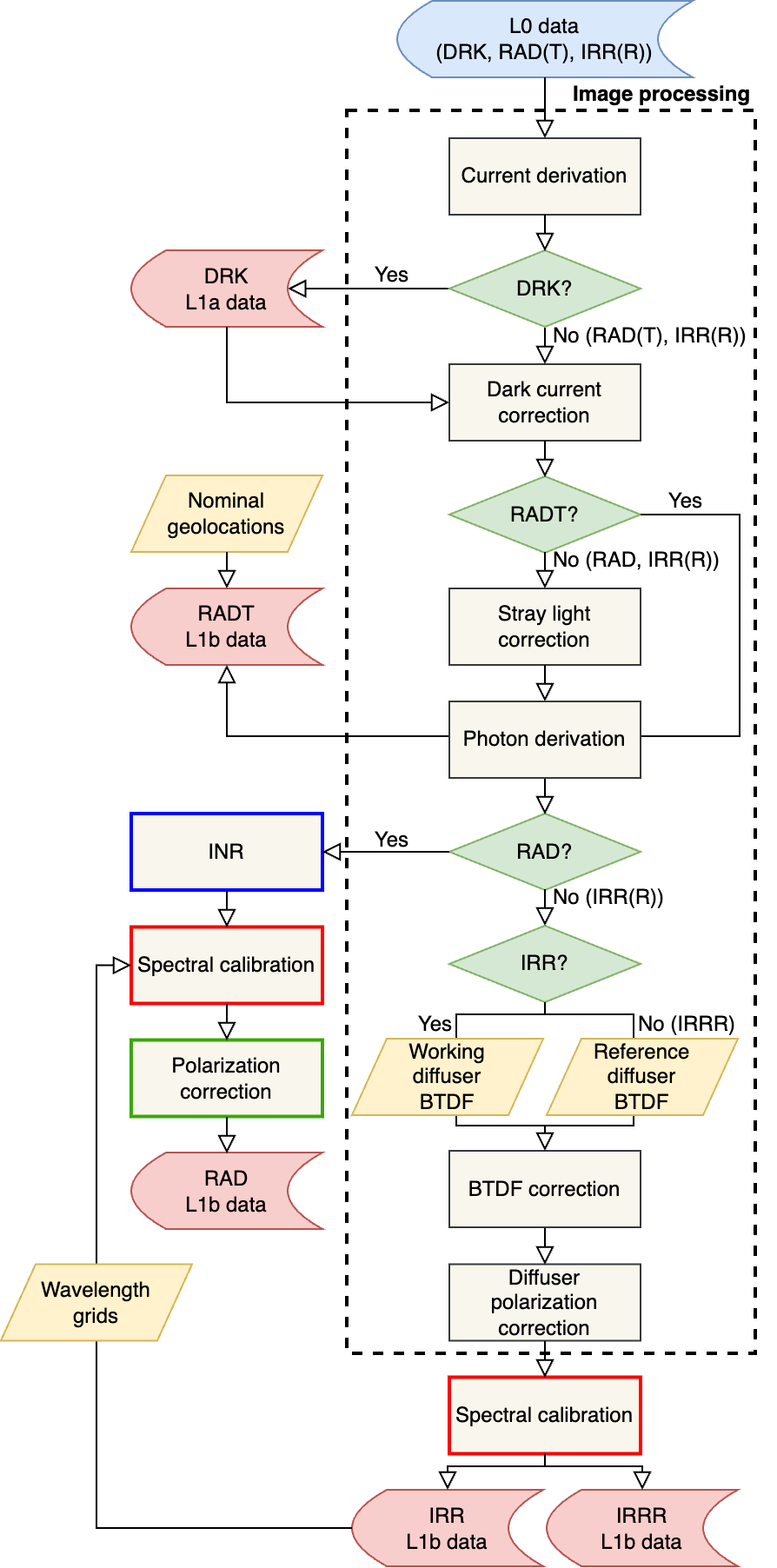 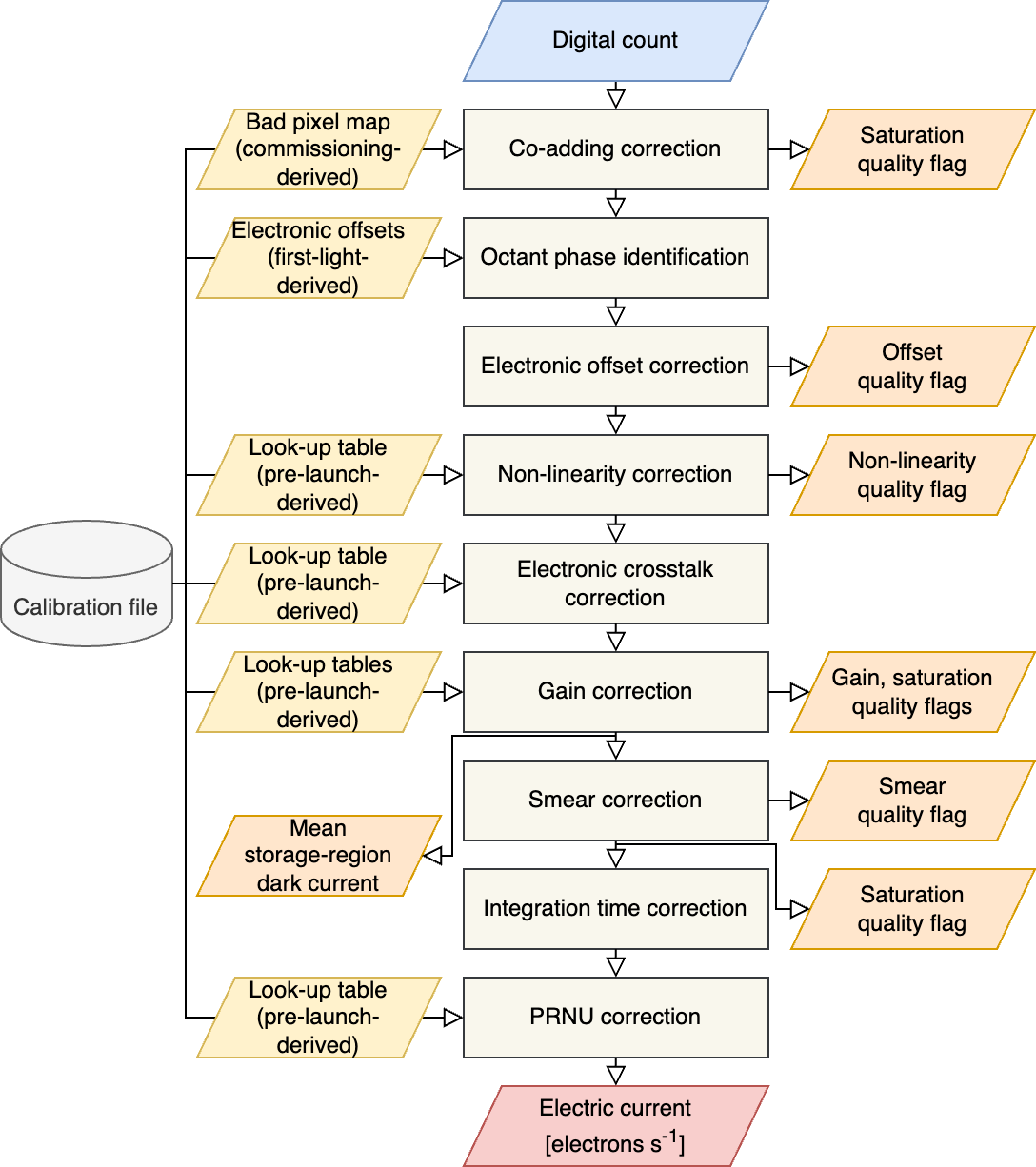 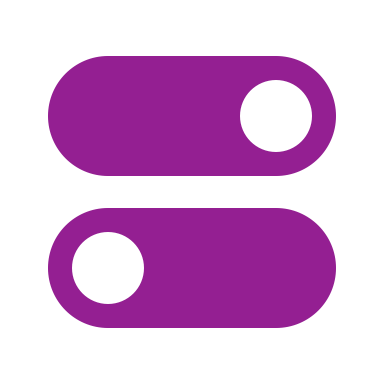 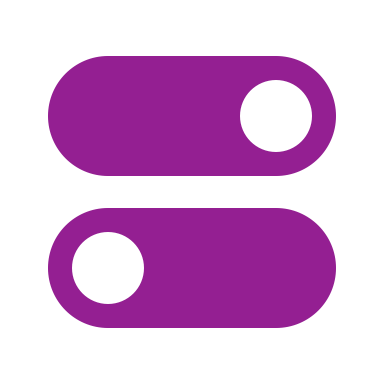 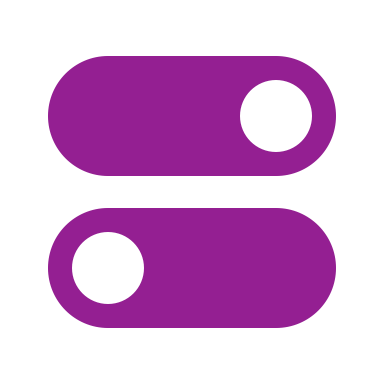 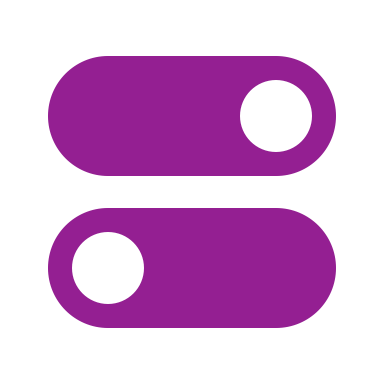 : Turned off in Version 2
: Updated in Version 2
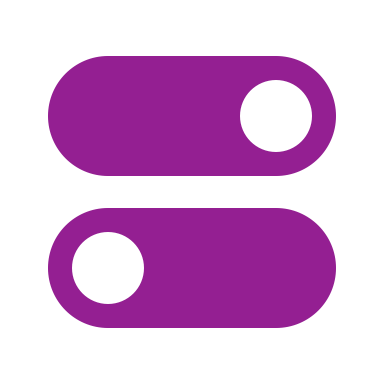 Center for Astrophysics | Harvard & Smithsonian
6
TEMPO Level 1 Data Products
Updates (V01  V02)- Electronic offset correction (constant offset  row-by-row offset)- Smear correction (smear from overclocked pixels  smear from photoactive pixels)- Diffuser *BTDF correction (elevation angle correction  elevation and scattering angle corrections)- Earthshine radiance wavelengths (static wavelength grids  the latest solar wavelengths)- Solar irradiance wavelengths (changes in spectral fitting configurations)
*BTDF: bidirectional transmittance distribution function
Center for Astrophysics | Harvard & Smithsonian
7
Image processing
Octant phase identification
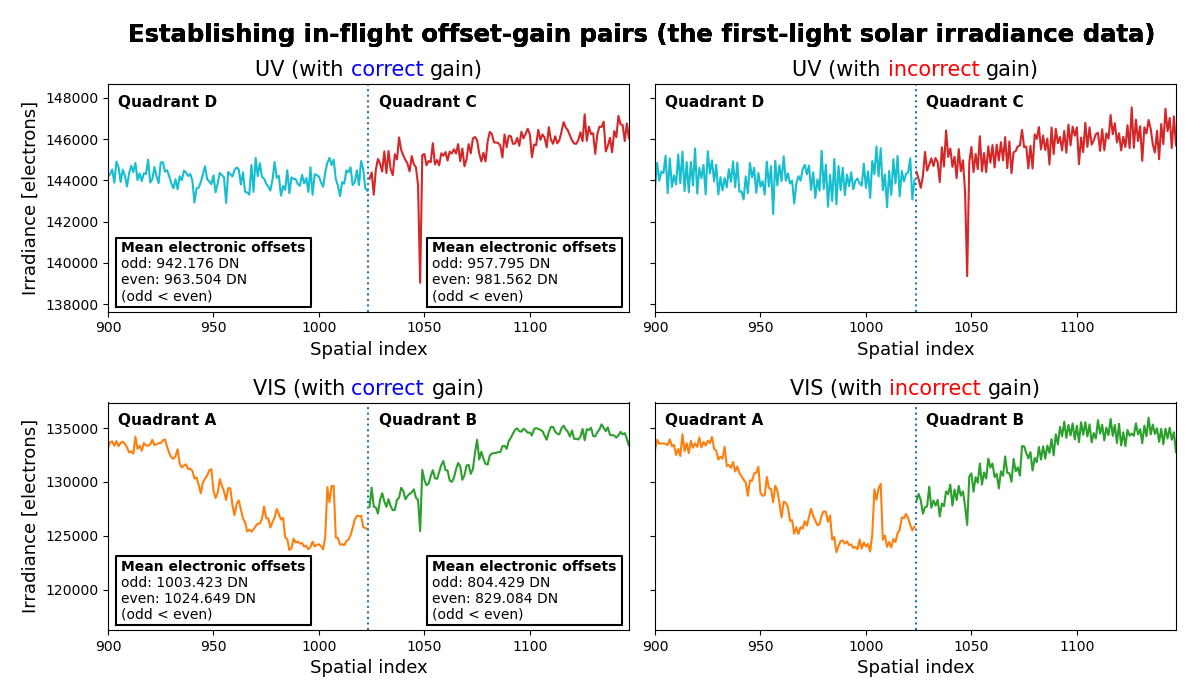 Center for Astrophysics | Harvard & Smithsonian
8
Image processing (takeaways from commissioning)
Electronic offset correction
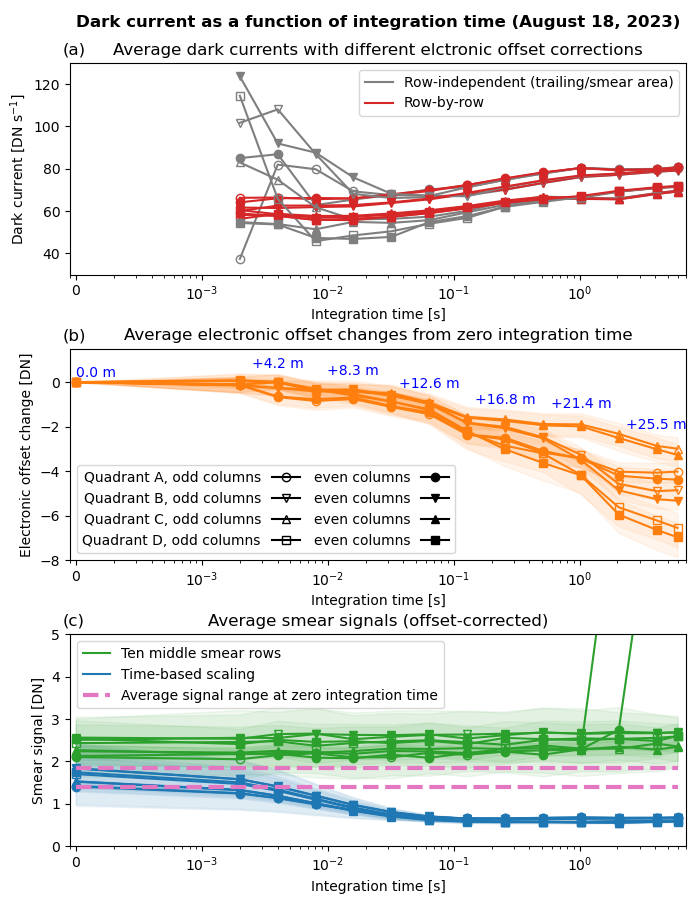 Row-to-row offset variations The row-by-row method is preferred.
Visible CCD
UV CCD
Temporal changes in electronic offsets Frame-by-frame offset correction is desired.
Center for Astrophysics | Harvard & Smithsonian
9
Image processing (takeaways from commissioning)
Smear correction
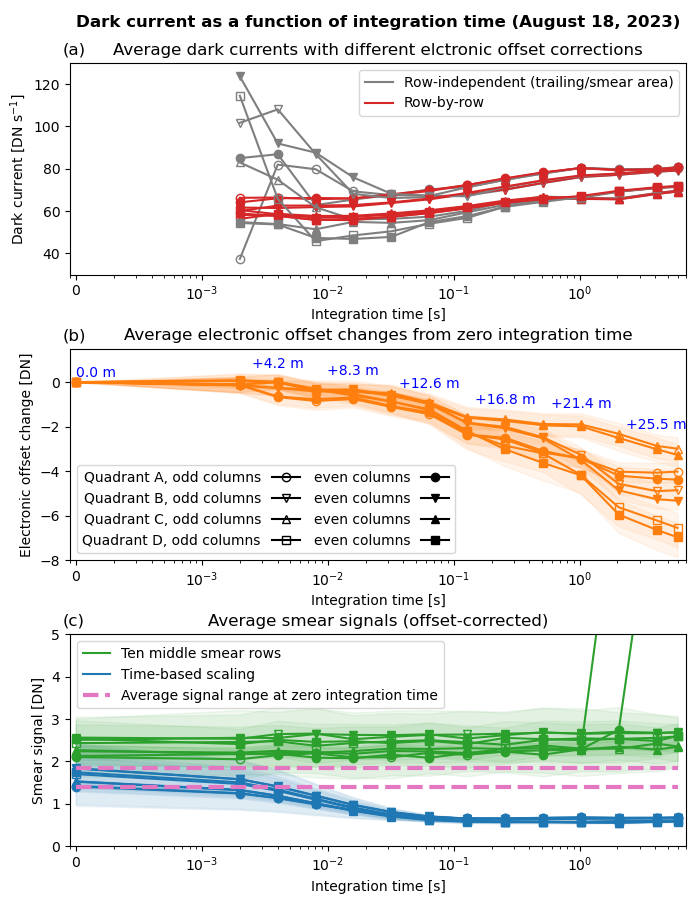 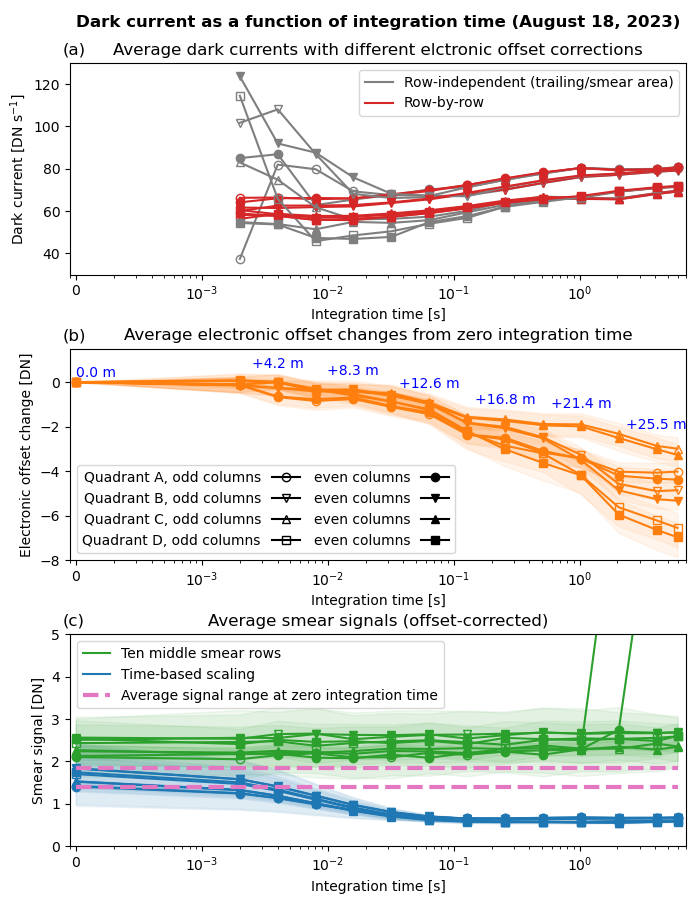 Smear from overclocked pixels > Smear from photoactive pixels Contribution of storage-region dark from read-out Time-based scaling is preferred.
Center for Astrophysics | Harvard & Smithsonian
10
Image processing (How do we know it’s improved?)
Constant offset + Smear from overclocked pixels
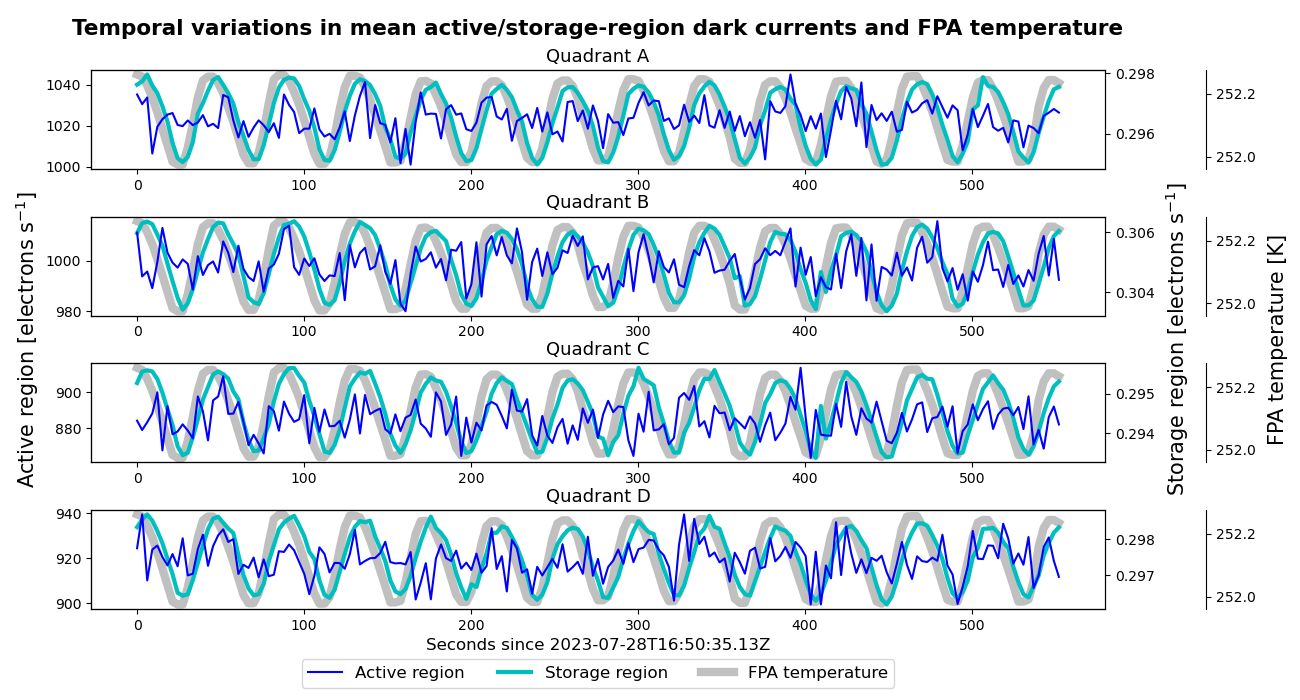 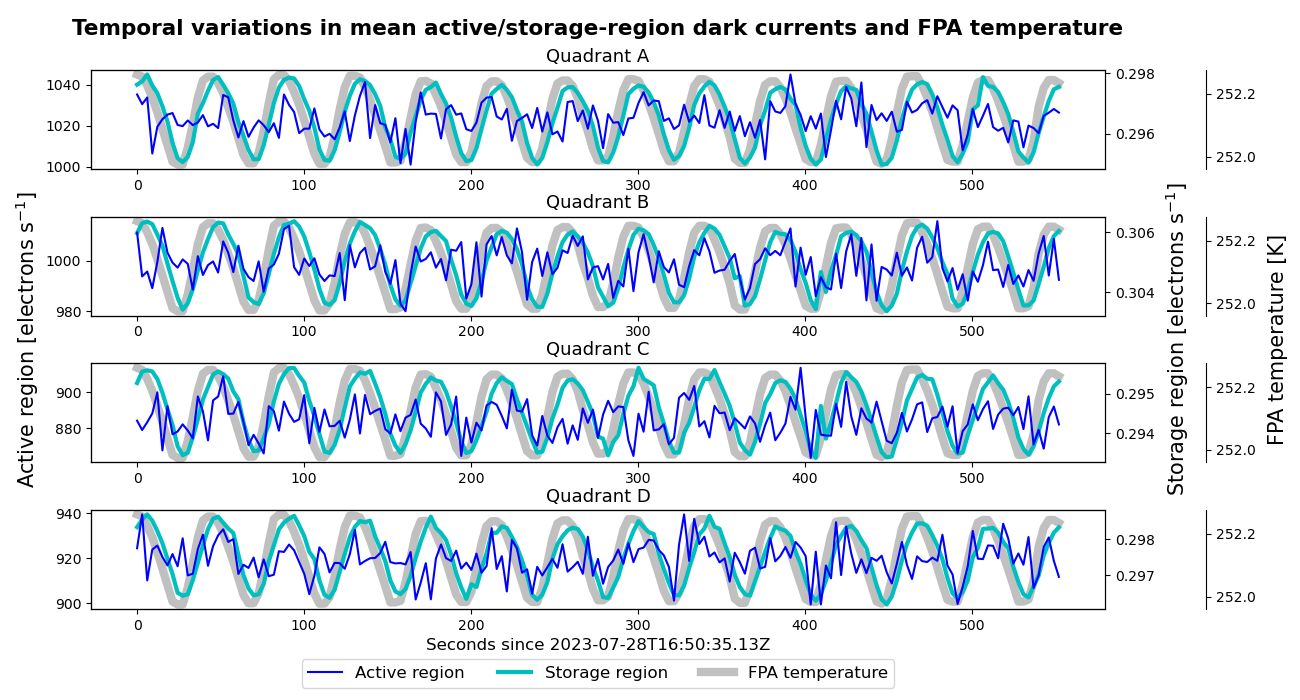 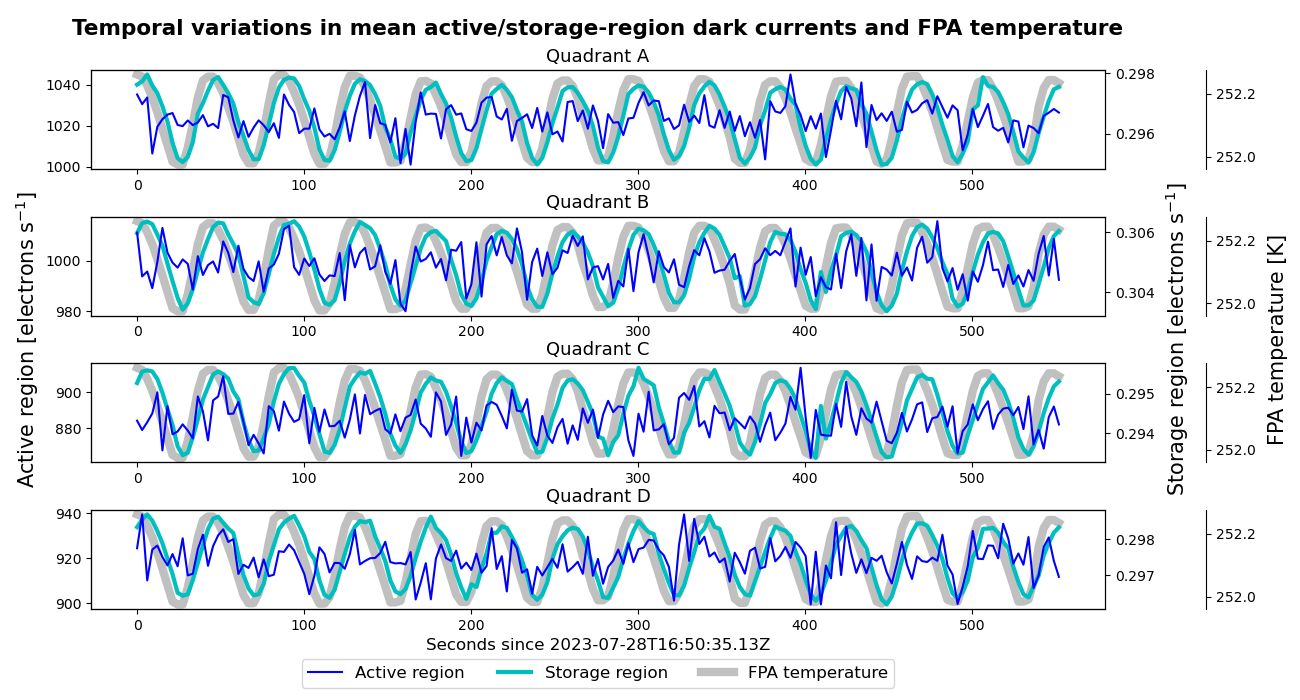 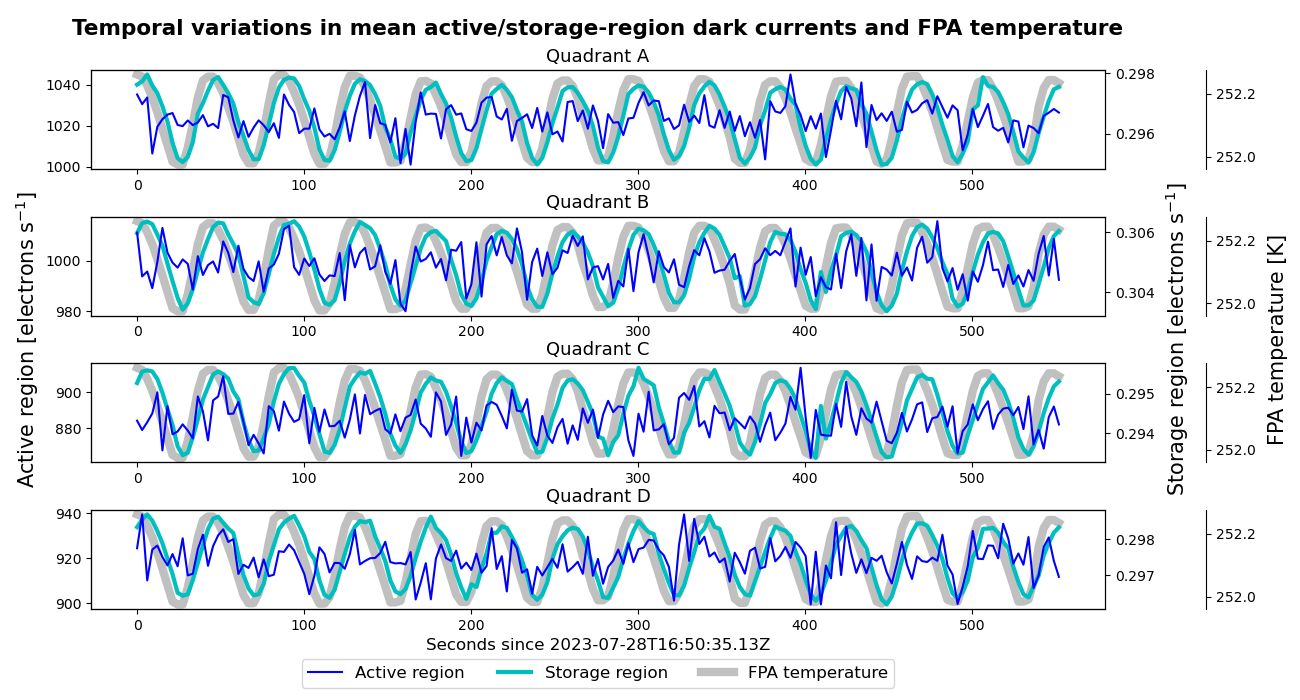 Row-by-row offset + Smear from overclocked pixels
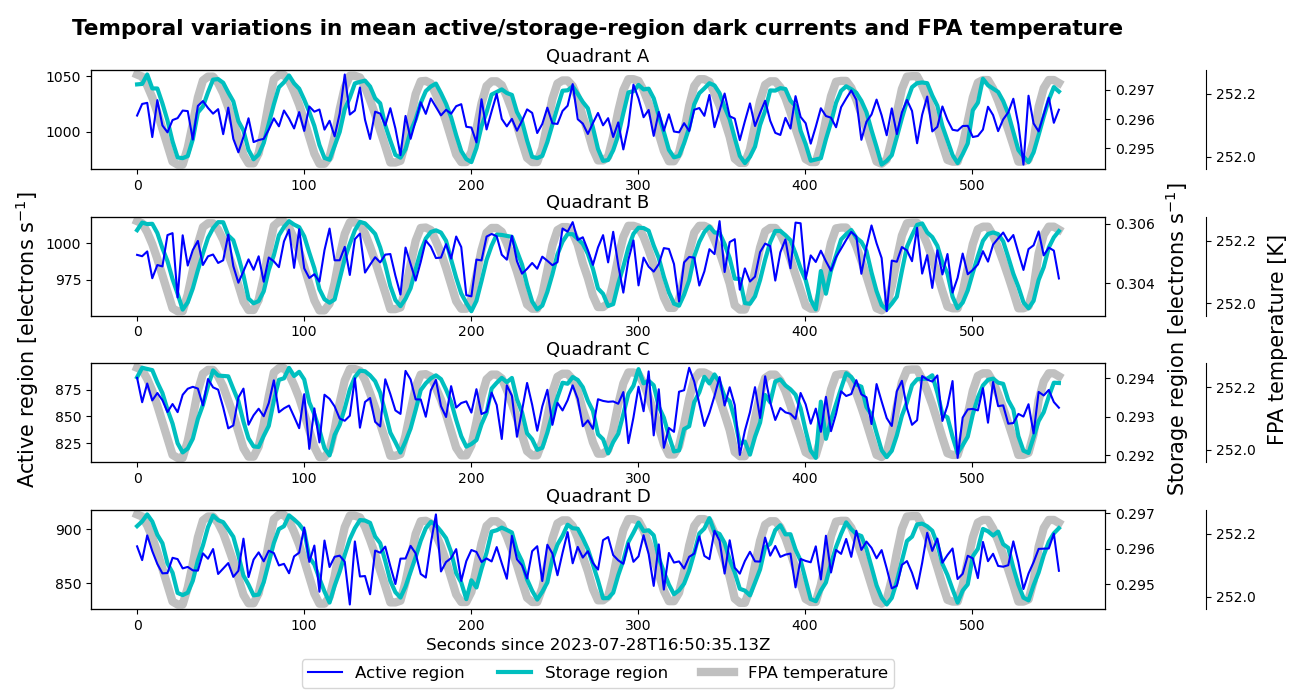 Row-by-row offset + Smear from photoactive pixels
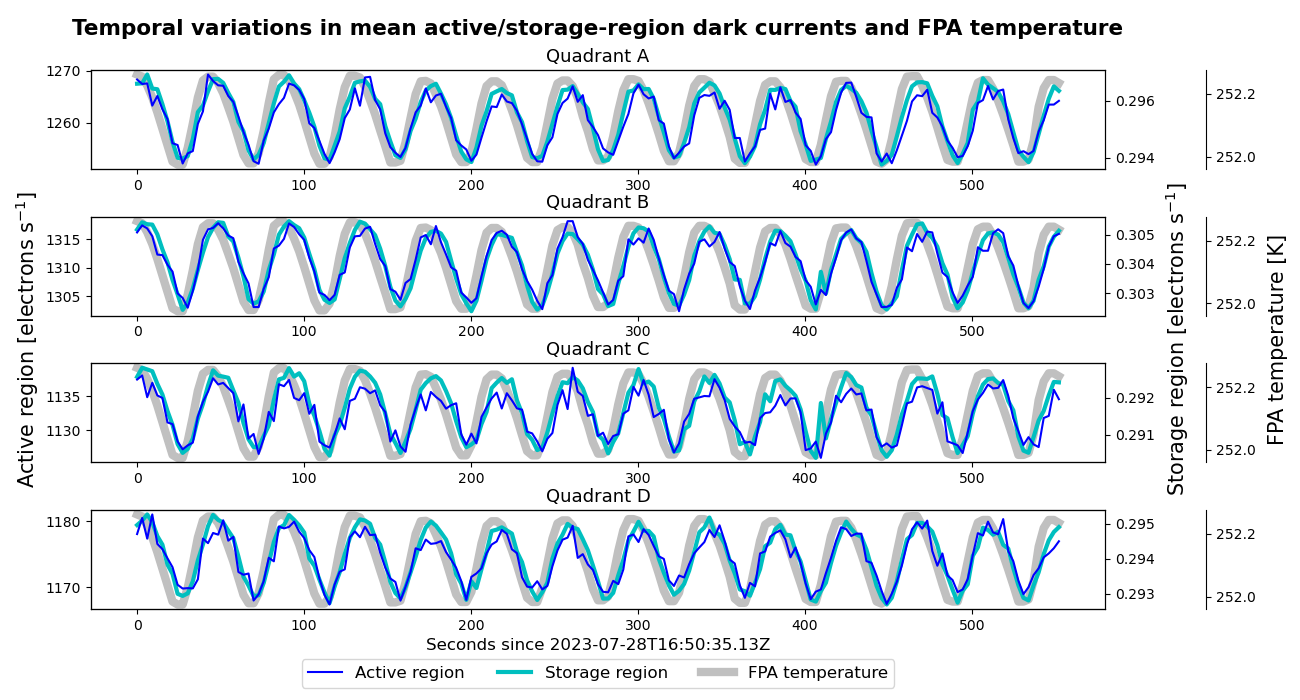 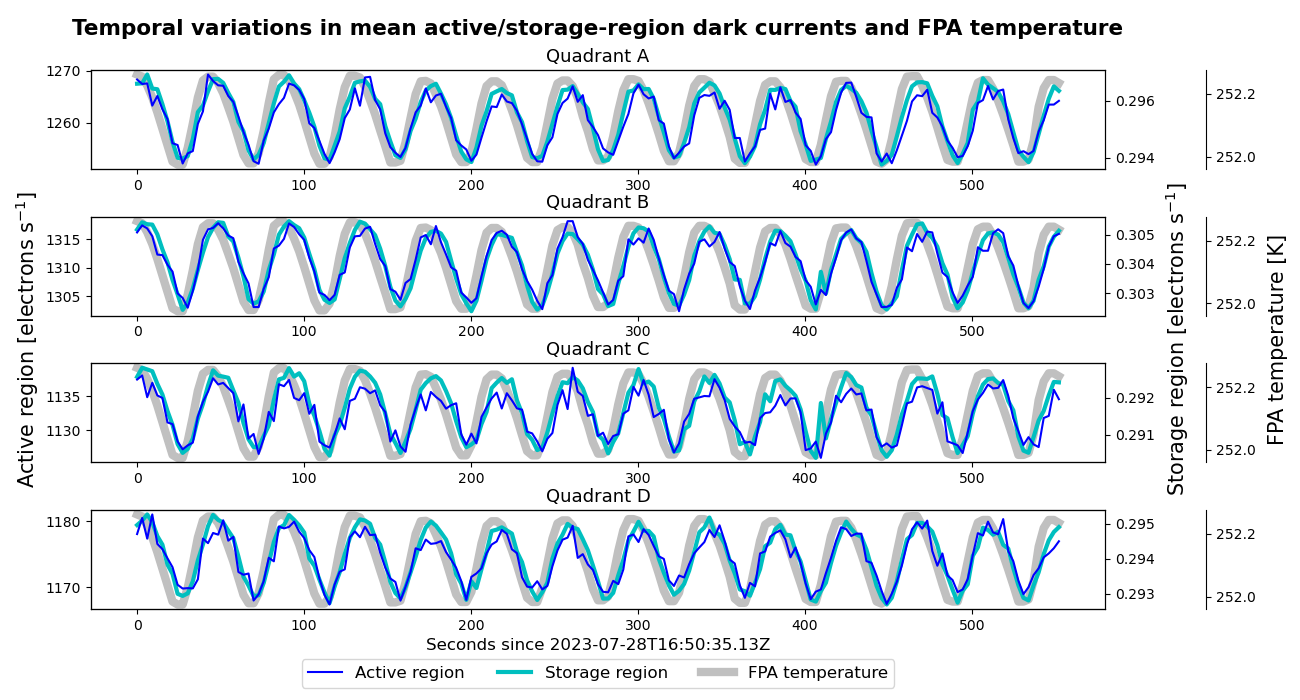 The dependence of dark current on the FPA temperature finally appears.
Center for Astrophysics | Harvard & Smithsonian
11
Image processing
Dark current correction
The CCDs can’t measure (ir)radiance and dark current simultaneously in the image regions.
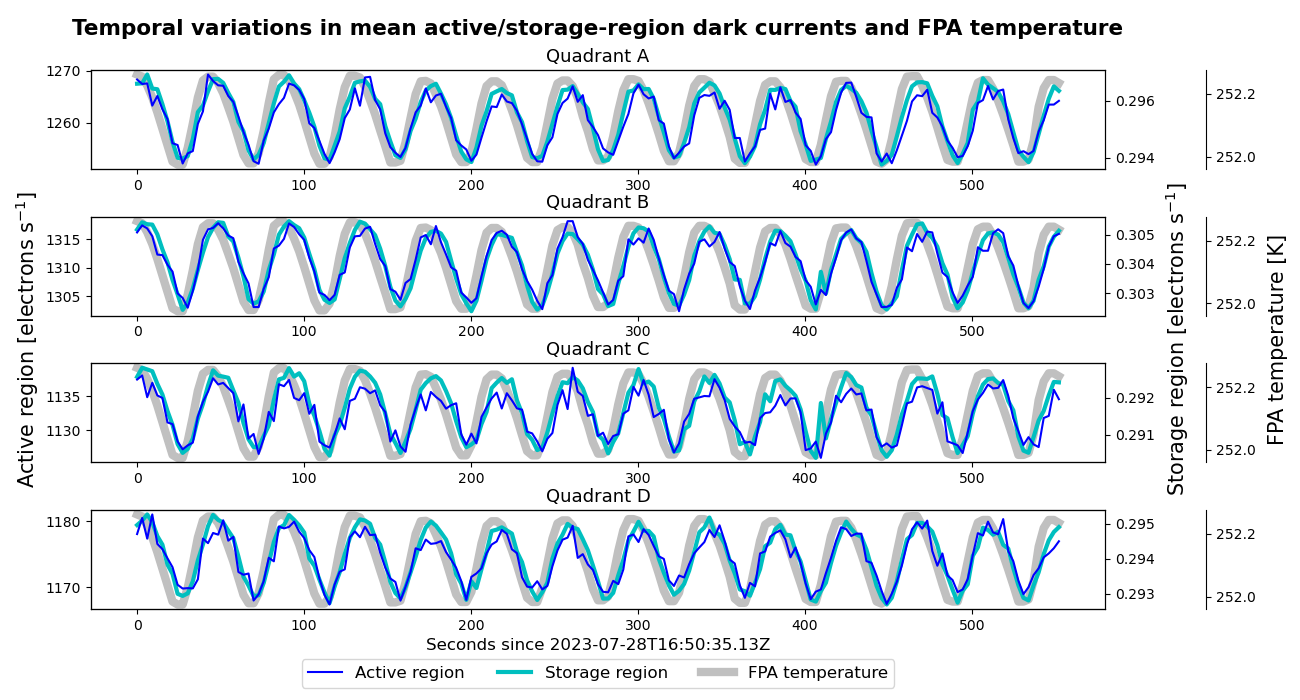 Dark estimation approaches
Using FPA temperature- the Arrhenius equation- Applied for Earth and Sun exposure
Using storage-region dark summations - Proxy for FPA temperature- Applied for twilight Earth exposure
Center for Astrophysics | Harvard & Smithsonian
12
Image processing
BTDF correction
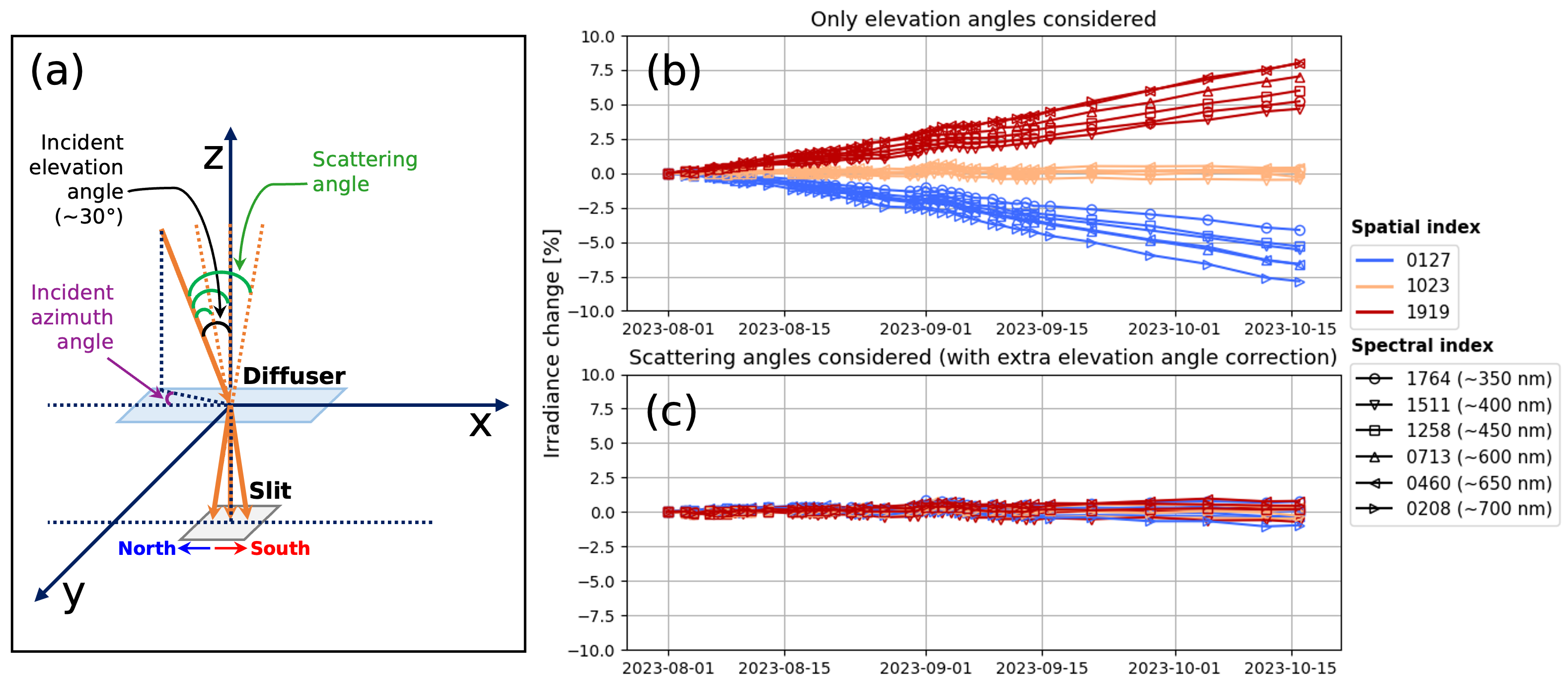 [Credit: David E. Flittner]
Original equation
Updated equation
Elevation angle correction
scattering angle correction
minor (extra) elevation angle correction
Corrected BTDF
BTDF obtained by interpolating look-up-table values
Center for Astrophysics | Harvard & Smithsonian
13
Spectral calibration
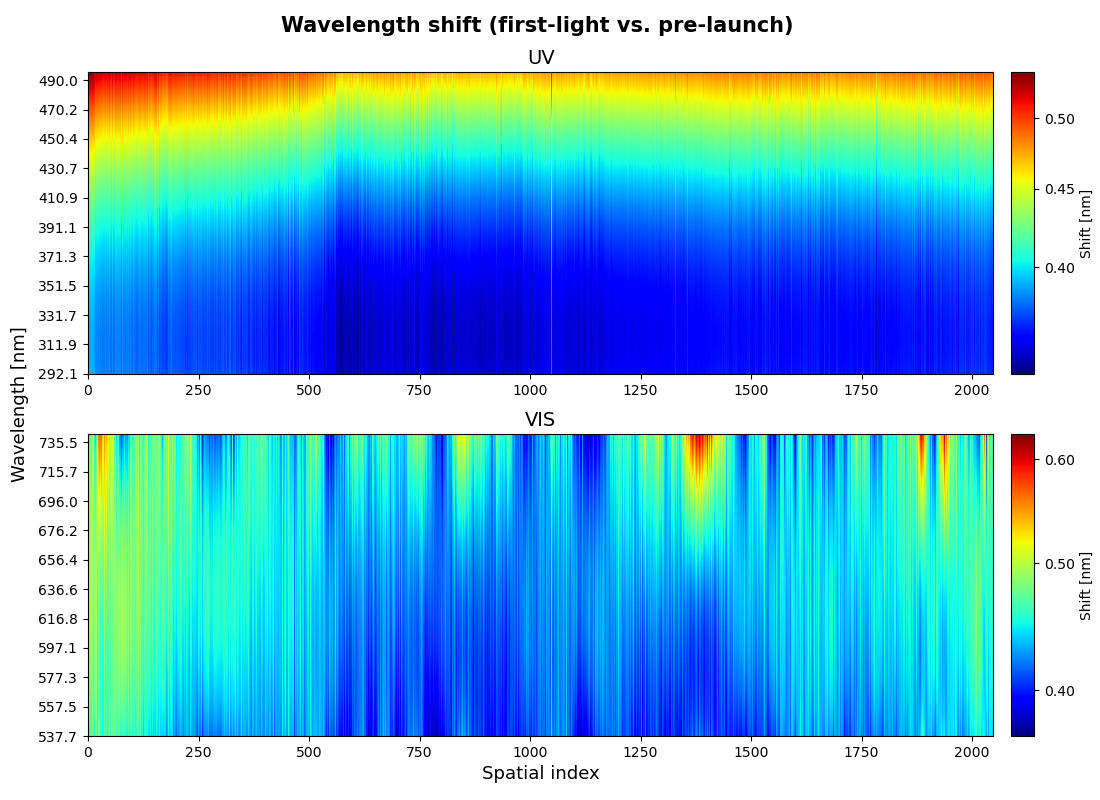 First-light vs. Pre-launch: Wavelength shifts equivalent to ~2 spectral pixels
Center for Astrophysics | Harvard & Smithsonian
14
Spectral calibration (trending wavelength shifts)
Different spatial indices
Different spectral indices
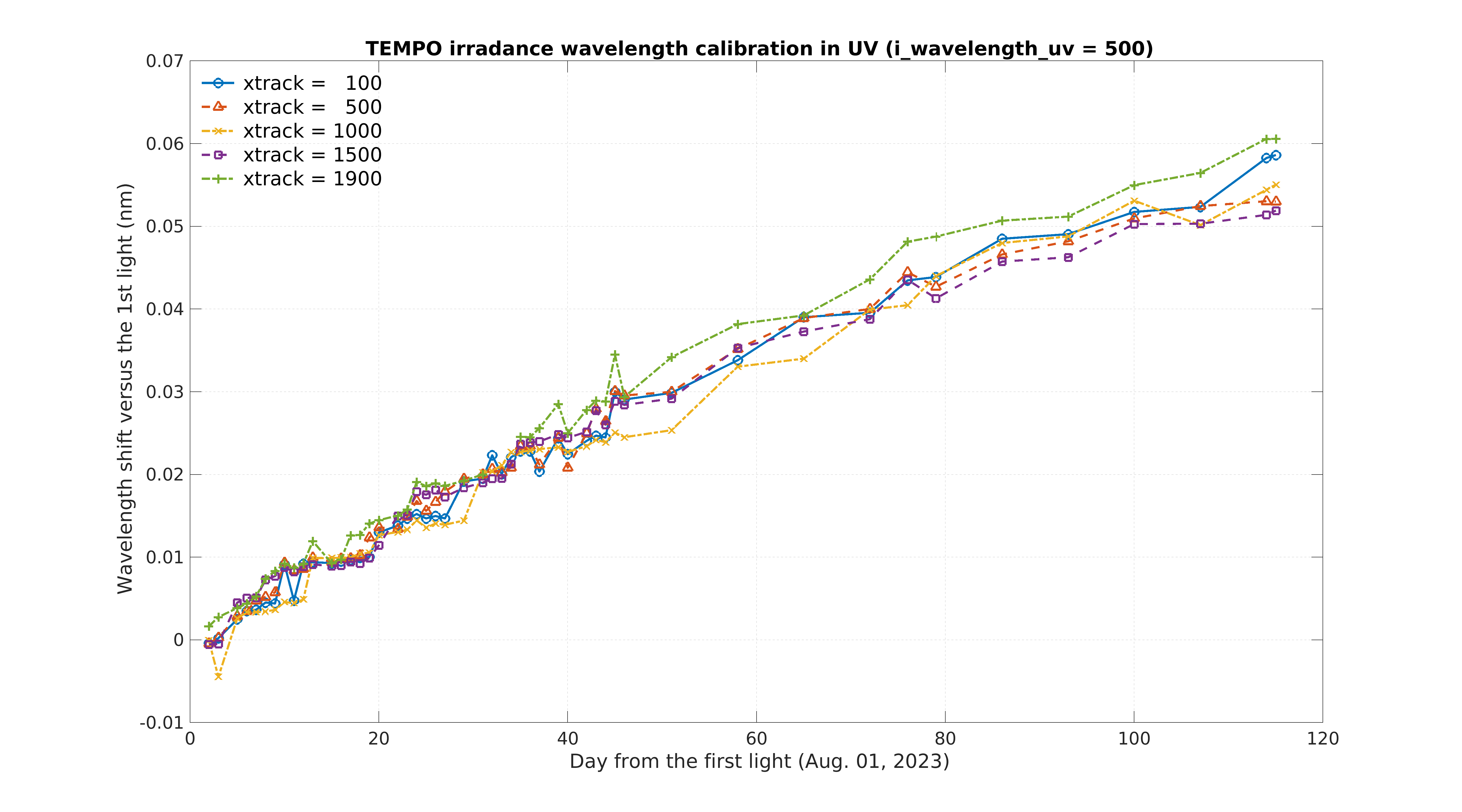 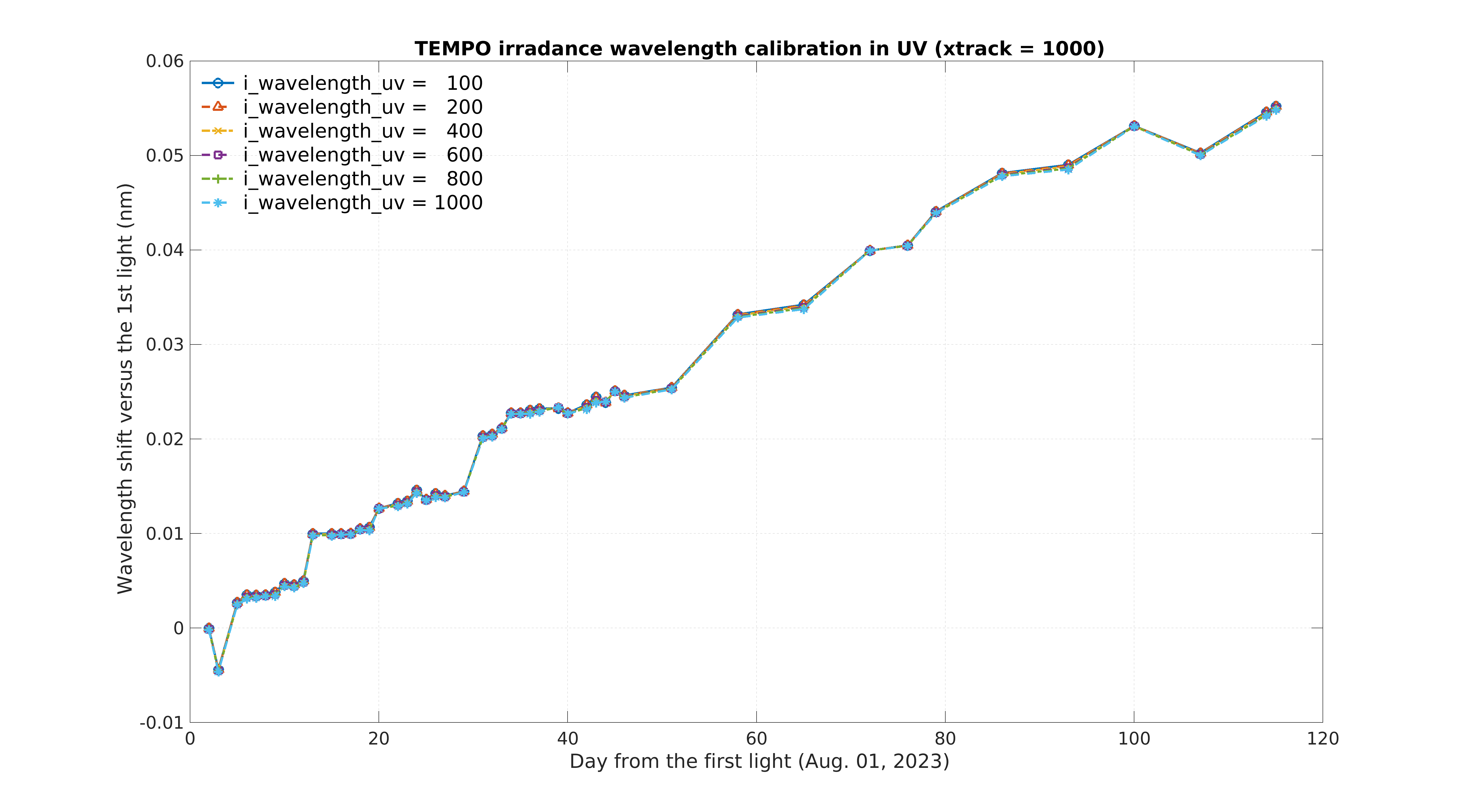 UV
UV
Wavelength shift [nm]
Wavelength shift [nm]
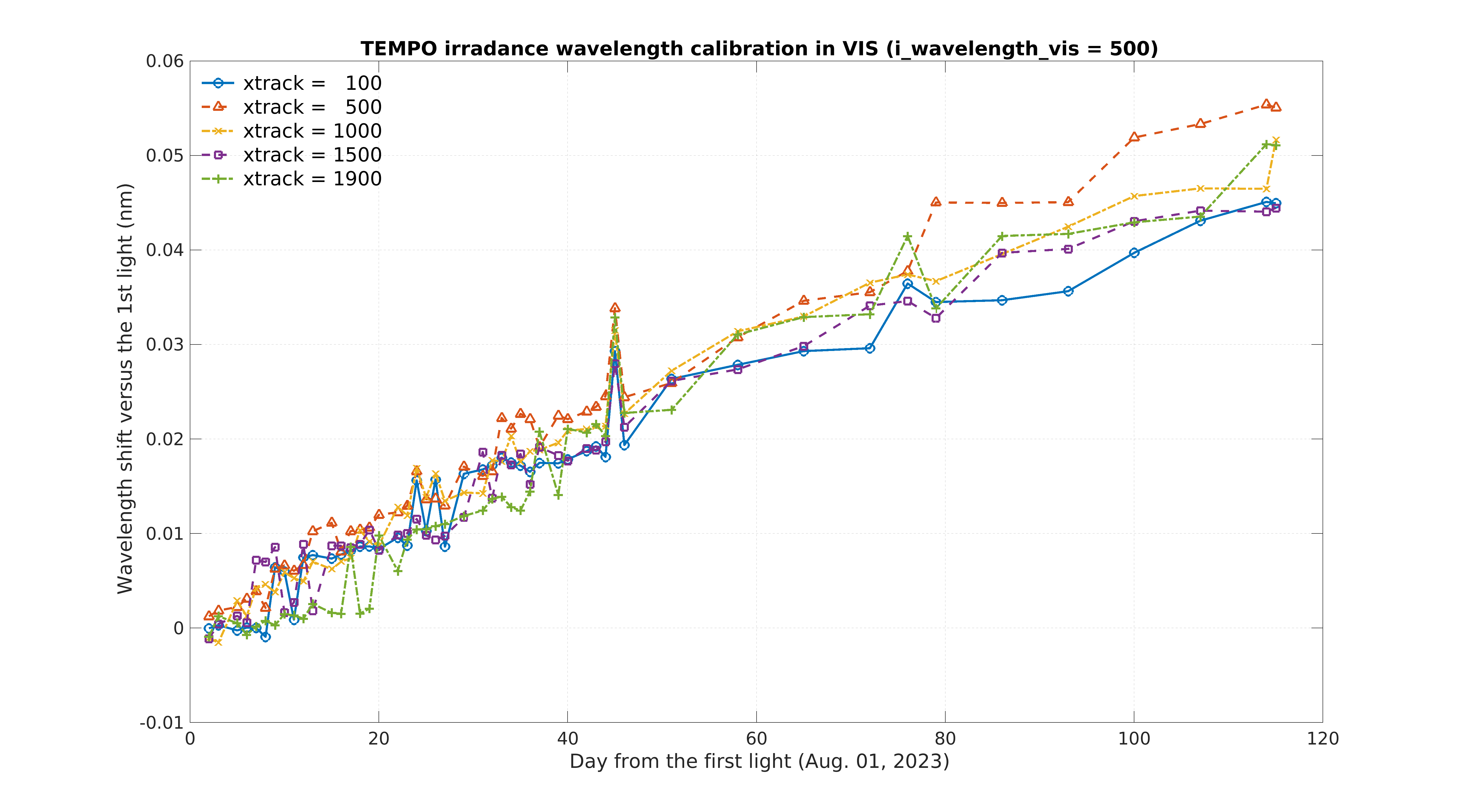 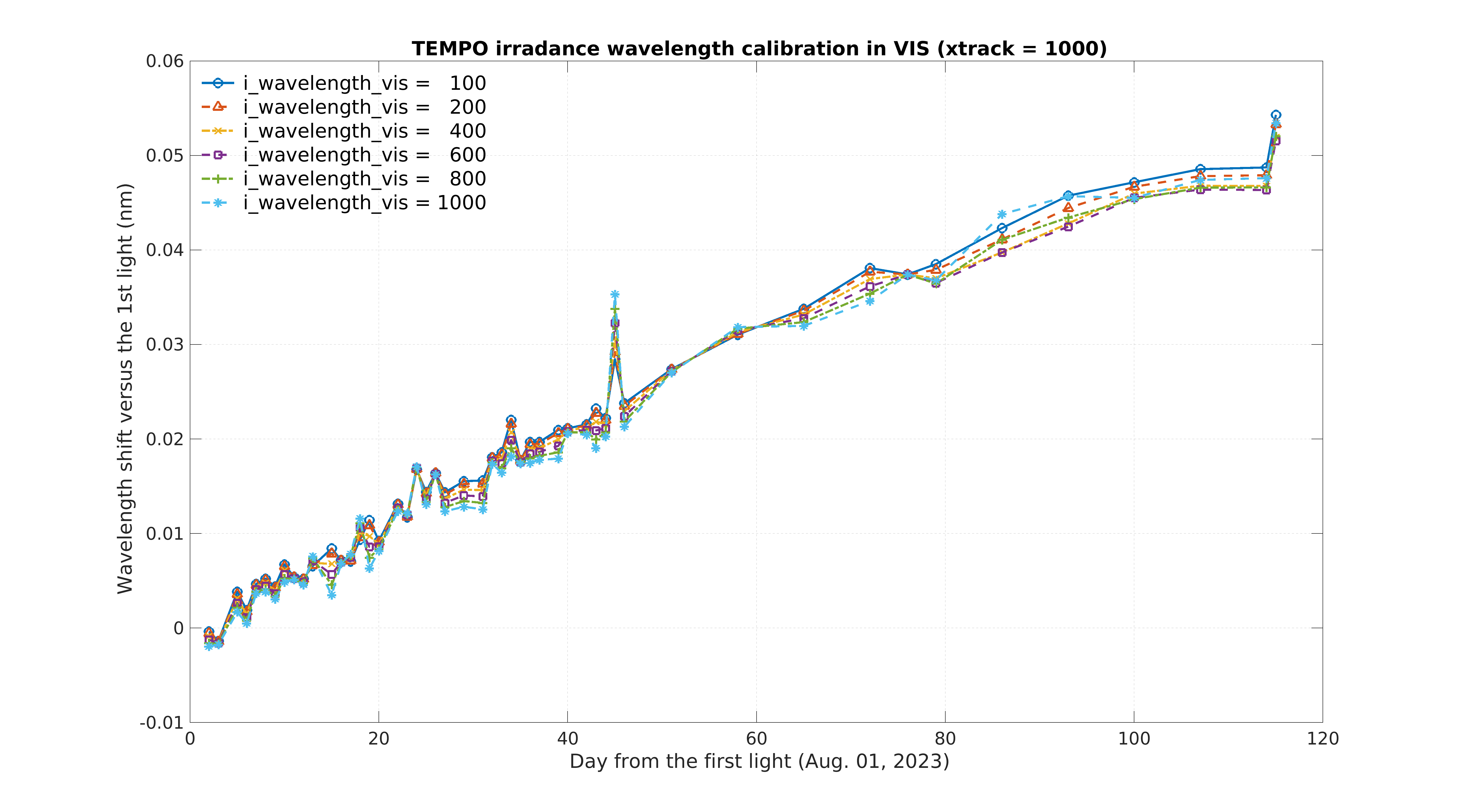 VIS
VIS
Wavelength shift [nm]
Wavelength shift [nm]
[Credit: Weizhen Hou]
Days since the first-light (August 1, 2023)
Days since the first-light (August 1, 2023)
Increasing wavelength shifts in solar irradiance measurements since the first-light
Center for Astrophysics | Harvard & Smithsonian
15
Spectral calibration (trending slit functions)
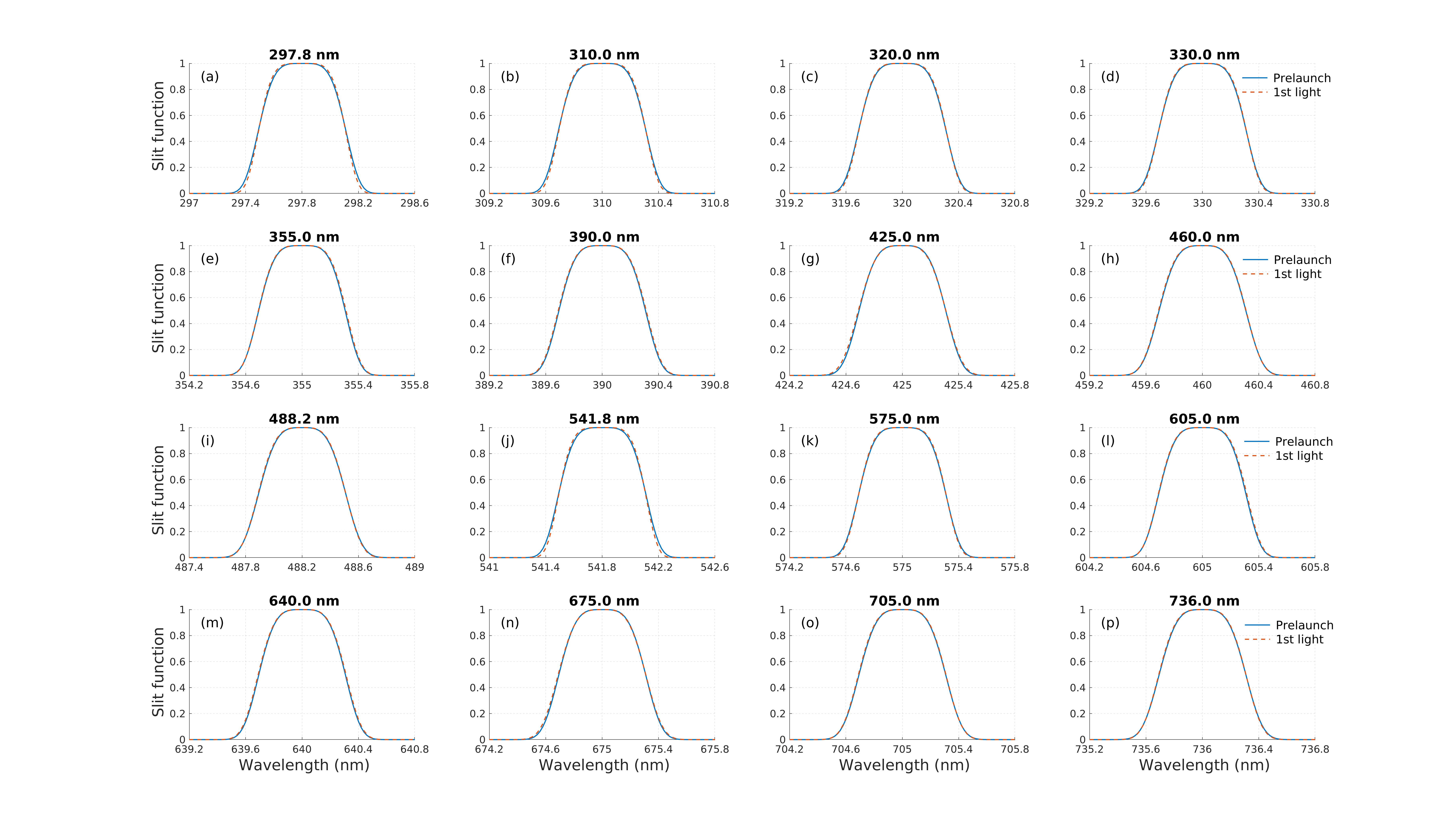 [Credit: Weizhen Hou]
Spectral calibration on narrow fitting windows enables slit function monitoring.
Center for Astrophysics | Harvard & Smithsonian
16
Update plans
Dark current correction Update the coefficients for the Arrhenius equation.
Stray light correction Employ spectral (1-dimensional) point spread functions.
Update the BTDF table for the reference diffuser.
Mitigate the impact of the “burr” on radiometric calibration coefficients.
Include the twilight measurements in the data collection.
Update bad pixel map dynamically using dark current.
Stabilize radiance wavelength calibration.
(Offline) Monitor temporal changes in key calibration data, including slit functions.
Center for Astrophysics | Harvard & Smithsonian
17
Backup slides
Center for Astrophysics | Harvard & Smithsonian
19
Image processing (takeaways from commissioning)
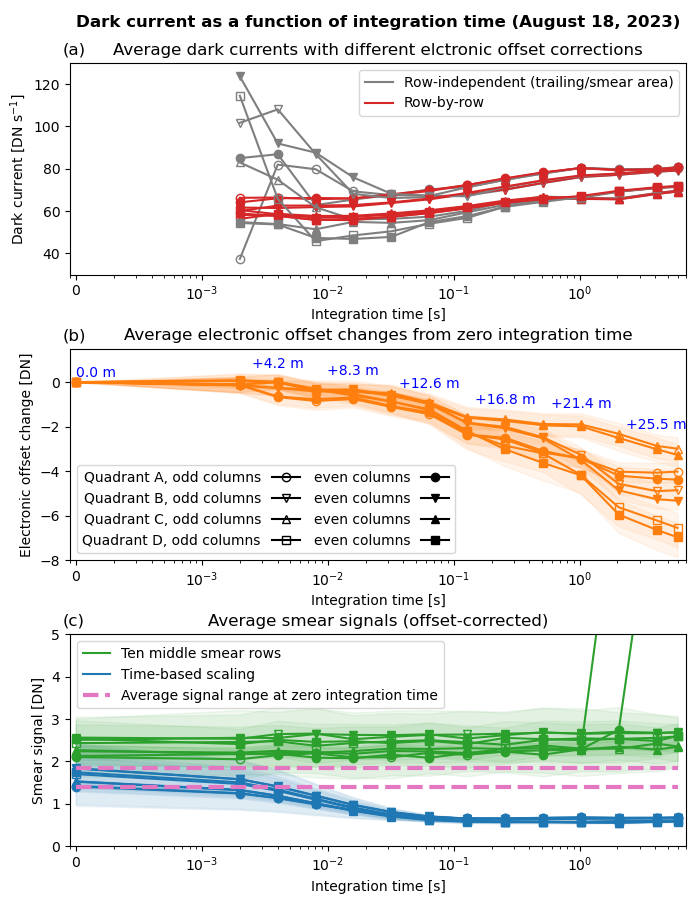 Electronic offset correction
Row-to-row offset variations The row-by-row method is preferred.
Electronic offset correction
Temporal changes in electronic offsets Frame-by-frame offset correction is desired.
Center for Astrophysics | Harvard & Smithsonian
20
Image processing (How do we know it’s improved?)
Twilight measurements over the West Coast on December 22, 2023(88-s exposure time)
Constant offset + Smear from overclocked pixels + FPA-temperature-based dark scaling
Row-by-row offset + Smear from photoactive pixels+ storage-region-based dark scaling
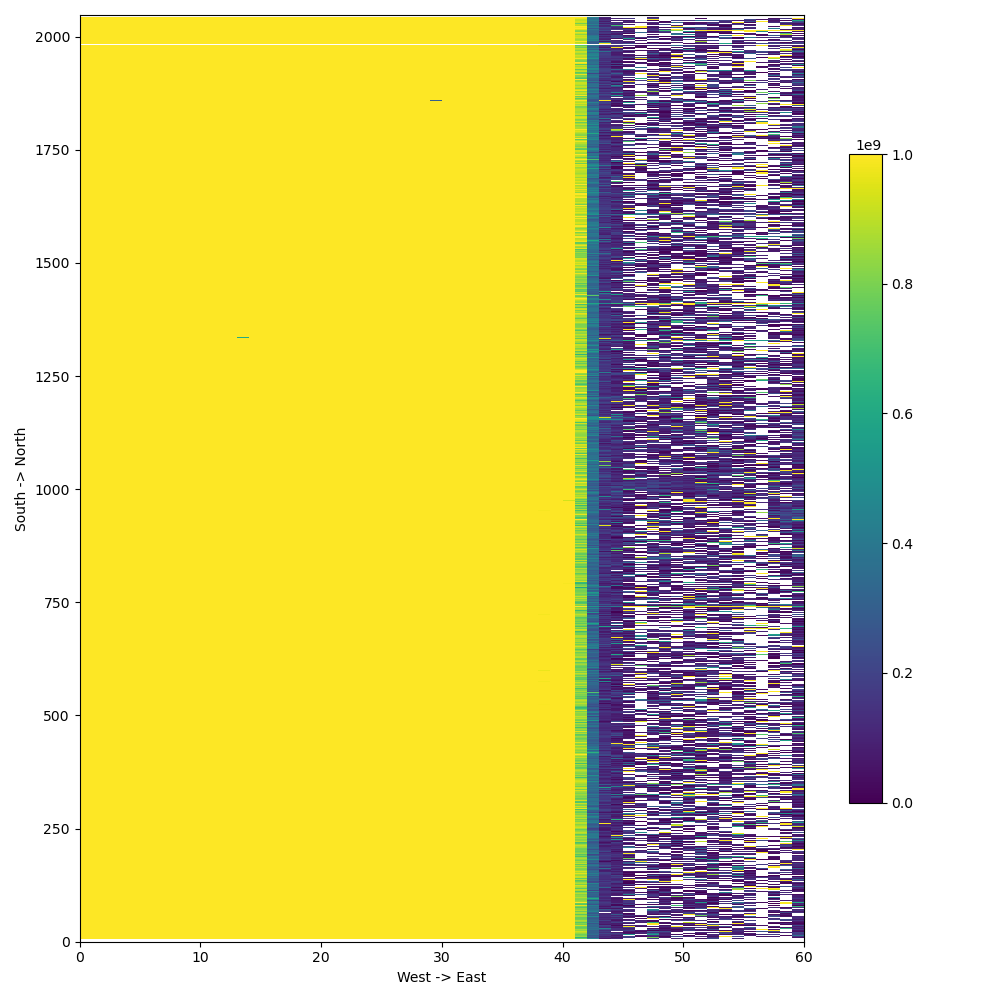 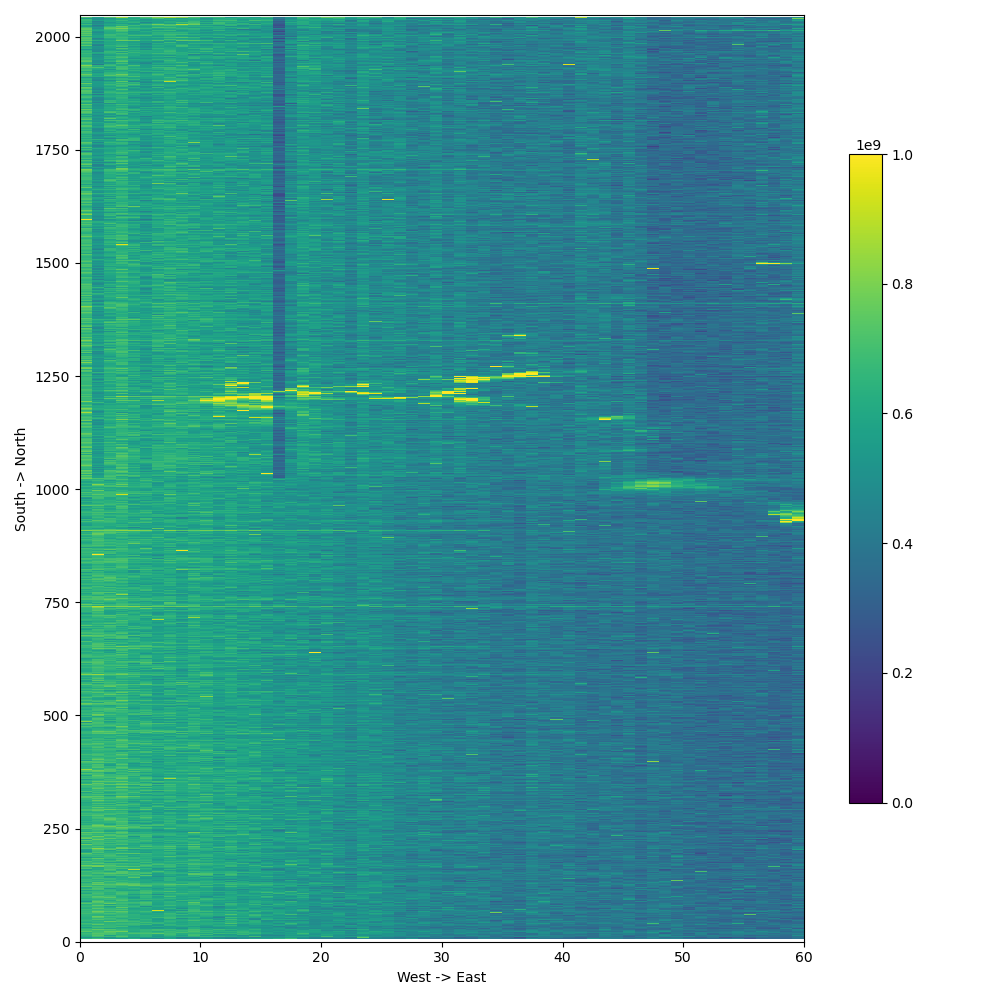 Center for Astrophysics | Harvard & Smithsonian
21